Dissertation Project
“Study to assess the level of patient satisfaction at Eye-Q Hospital”
About Dissertation Organization: Eye-Q
Eye-Q is a hospital chain committed for providing best quality eye care at affordable cost across India.
It is an ISO 9001-2000 organization
Was set up 5 years back with a vision to be provide best and affordable care across the country
Currently has around 22 running centers and 5 under the process of coming up soon
CEO: Mr. Rajat Goyal and CMD: Dr. Ajay Sharma
Dr. Ajay Sharma is one of the most renowned eye surgeons in India, aided by team of specialists with rich experience in their respective specialties from top hospitals across the country.
Vision
To be India’s foremost chain of eye hospitals in terms of both Quality of eye care and the Number of patients handled.   
Mission
To make every patient an Ambassador for Eye-Q through a combination of 
Highest level of quality and technology in eye care.
Exceptional personal care.
Complete integrity to the patient and his/her needs
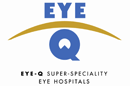 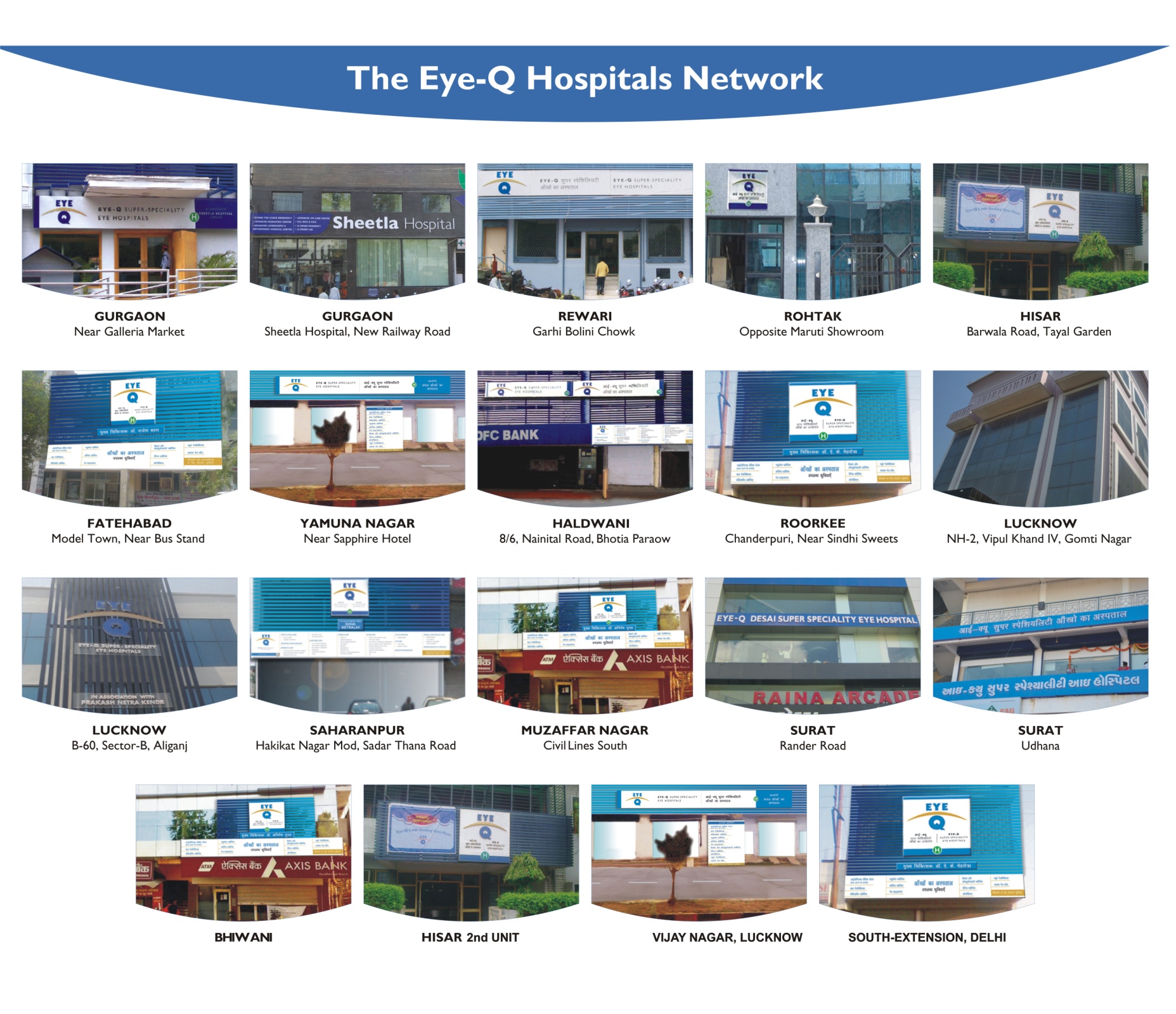 ‘DISSERTATION PROJECT’
General flow of patients in the hospital
Patient reaches the registration counter
Inquires about the doctor and other services.
initial history of the patient is taken and entered into LEKHI
Goes through initial check up
Waits and then meets the doctor
Patient goes to the optometrist
Required charges are collected from the patient and he is told to wait
Entry into the LEKHI is completed and  file of the patient is prepared.
Depending on the work load sometimes had to take the file to optometrist room or OPD asst takes the file themselves.
Introduction
Patient Satisfaction
Robert Wood Johnson Foundation defines patient satisfaction:
Patient satisfaction is a measurement designed to obtain reports or ratings from patients about services received from an organization, hospital, physician or health care provider. 
Depends on various factors like:
On the product’s perceived performance relative to a patient’s expectations.
Effectiveness of treatment (correct Treatment)
Availability
Appropriateness
Timeliness
Respect of patient
Safety of Patient
Continuity of Care
Rationale
With the increasing competition it is very important that organization retains the customer along with making new customers.
It costs five times as much to attract a new customer as it does to keep one we already have.
As the organization is in the growing phase, it does not wants to lose any of its patients. Hence it is very important to identify the dissatisfied patients and work on their complaints.
96% of dissatisfied customers who have had a bad experience will not tell us.
91% of those non-complaining, unhappy customers will never come back
Dissatisfied customers will tell ten more people (prospective customers) of their bad experience.
Therefore the study was conducted to survey about the experience of the patient in Eye-Q and how it can be made better.
Aims and Objectives
AIM : To assess the level of patient satisfaction at Eye-Q.

Specific Objectives:
 
To study overall patients satisfaction level in EYE Q Hospital
To evaluate the causes of dissatisfaction among the patients
To suggest measures for improving quality health care services in EYE Q Hospital
To study the interdependence between the various parameters and overall satisfaction.
Research Methodology
Research Tool: A written Patient Satisfaction Questionnaire (PSQ) was designed for data collection. Prepared on the scale of 4 to 1 
Research Design:  Cross-sectional and descriptive study design .
Time of study: The study was carried out from 22nd January to 28th Febraury’2013
Sample Size: 100 patients were randomly selected in Eye-Q Surat (Gujrat) for the telephonic interview. Who had availed services in the Past
Sampling Technique: Simple Random Sampling
Method: Telephonic interview with the patient:
The patients who had visited in facility for the treatment were telephonically interviewed to analyze their satisfaction level among them.
Findings
Age wise distribution of the Respondents
Income wise classification of the Respondents
Education wise distribution of the Respondents
Satisfaction with Technical Care and Relationship building at Eye-Q
Satisfaction with the Waiting time
Satisfaction with the Cleanliness of the hospital
Satisfaction with the explanation of expenditure of treatment
Satisfaction with the post-discharge follow up
Overall Experience at the Hospital
No. of patients who would recommend Eye-Q
No. of patients who would Re-Visit Eye-Q
Overall Parameters of patient satisfaction
Analyzing the Interdependence between the parameters
Recommendations
To reduce the waiting time complaint of the patient process map should be displayed at the registration counter. 
The appointment system should be structured in such a way that the appointment patients are called during the lean hours.
OT list should be revised in the evening to avoid any kind of emergency by the OT assistant and accordingly inform the doctor about the time when the Surgery should be started.
Inform the patient in case of queue and provide with an option to see other consultant.
Train the reception staff in soft skills.
Follow up by counselor
Case study
A market survey to analyze preference of Eye-Q among the local Optical and Medical Vendors
Introduction
A market survey is an important requirement for initiating any successful business. The objective of a market survey is to collect information on various aspects of the business. This survey is a tool through which we can minimize risk. After the market survey, the results must be analyzed in order to finalize a business plan
Through a market survey we can obtain information in the following areas:
Size of market 
 Pattern of demand 
Buying habits and motives 
Past and present trends for this or other products.
Methodology
Study setting:  the study was done at Eye-Q Hisar in the month of March.
Sample size: 34 optical and medical shops
Study Method: personal interviews and discussions with the local optical and medical shop owners.
Observations
34 medical optical and medical shops were covered to understand the preference given to Eye Q Hisar
They were asked to :
Name the eye hospital in hisar according to them
Provide their preference for referring the patient suffering from cataract to the above mentioned hospitals
Provide the preference for LASIK 
And also mention their personal preference.
1. Major Eye-Hospitals in Hisar
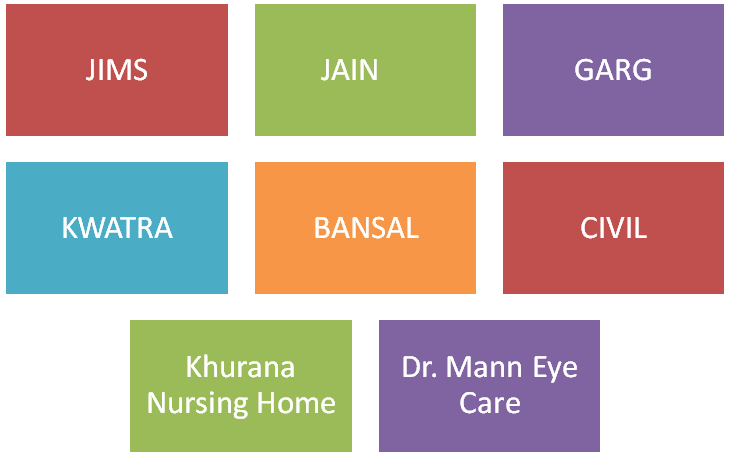 2. Choice of Preference for Cataract
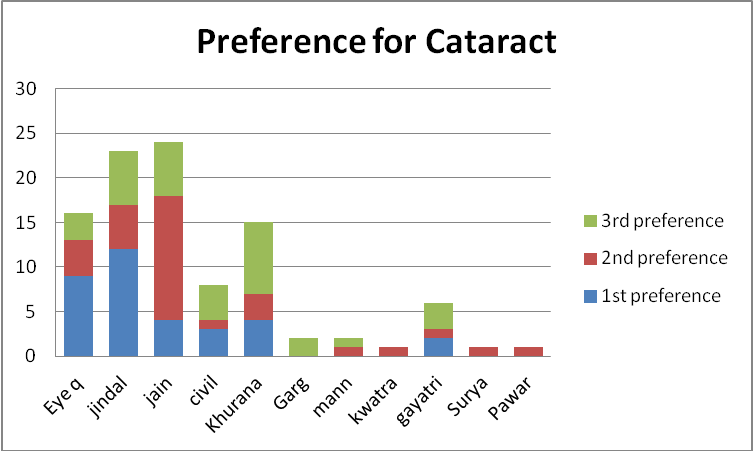 Average preference for cataract
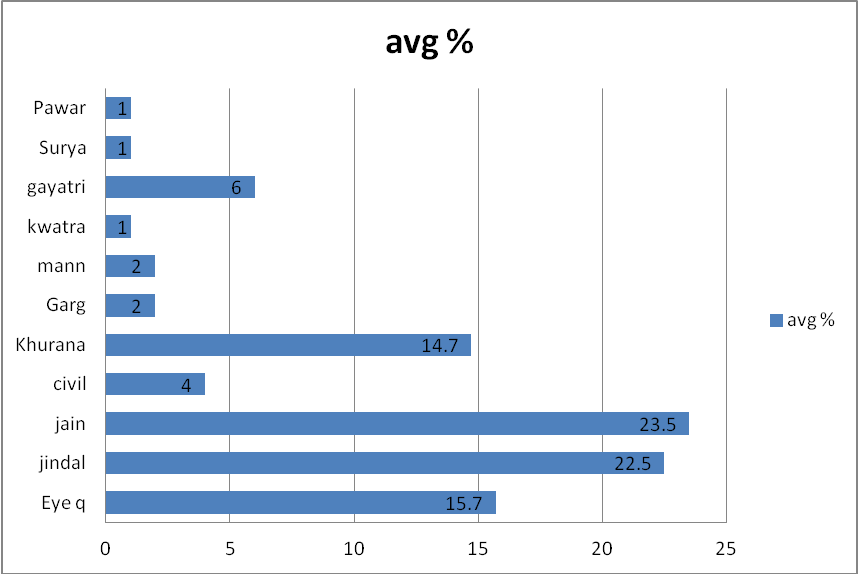 Preference for Lasik
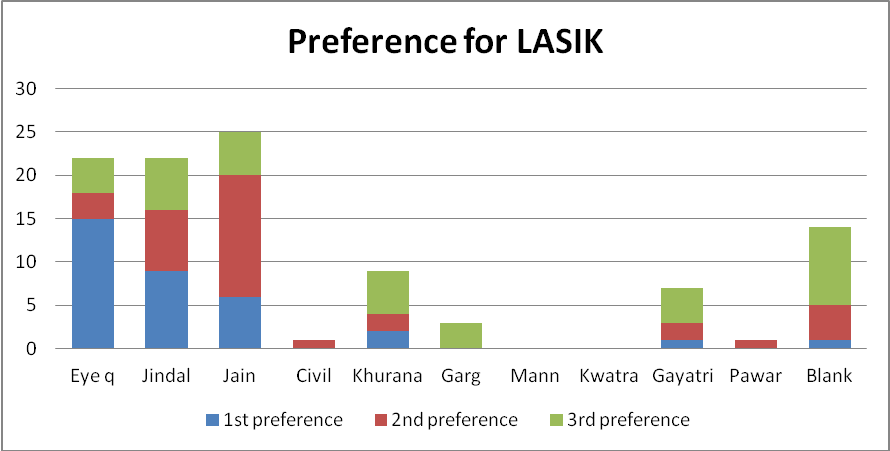 Average preference for Lasik
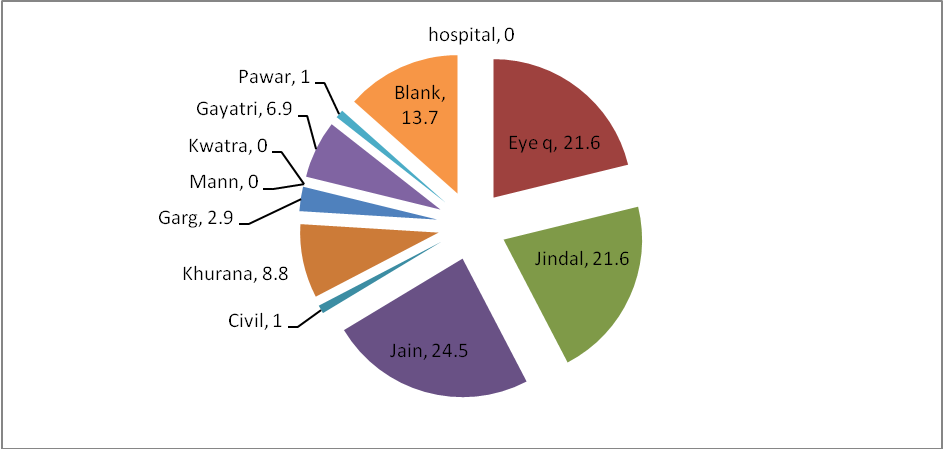 Discussions
Cost Analysis of the competitors
Patient Load of the Competitors
Service Area Competitor’s Analysis
Service Categories:
Jindal Institute: A trust based multi speciality hospital having super speciality cancer wing also. 
Jain eye hospital: A single speciality eye hospital providing services for cataract, Lasik, and glaucoma
Eye-Q Hospital: A single speciality eye hospitals providing services like Cataract, Lasik, glaucoma, retina problems, occuloplasty, squint, neuro-opthamology, paediatric eye conditions, optical, contact lenses and medicine.
Service Area Boundaries:
Jindal Institute: Near Sector 14 which is one of the most developed area of the cities.
Jain Eye hospital: Almost in the middle of the city
Eye-Q hospital: Near Bus stand of the city and hence at one corner of the city.
Service  Profile (Majority of Patients Catered)
Jindal Institute: Caters the major population of the city and also from the nearby villages. The patients are from all strata of the economy. For cataract surgeries the major patients are from lower strata of society.
Jain Institute: most of the patients are locals for Cataract and eye examination. 
Eye-Q hospital: 80% patients are from the villages and other districts nearby hisar. While only 20% are local population.
Competitors Analysis
Recommendations
For increasing the awareness among the local masses, ward activity has been started. Where in free eye check up camps will be conducted within the catchment area of the hospital.
Different marketing activities are done to increase awareness including putting eye sign boards across the city.
For getting more preference from the local vendors, the vendors are invited are for a get together where they are made aware about the organization.
These vendors should be met on regular basis and their queries are solved along with it they are given a memento from Eye-Q.
This would also help in branding of the EYE-Q
References
White, Brandi. Family Practice Management. Measuring Patient Satisfaction. How to do it and why bother 2009.
Walpret B. April 2008 Managed Care, Patient Satisfaction. The Indispensible Outcome.
www.pickerinstitute.org/picksurvey
http://www.pressganey.com/
http://www.managedcare.com/
http://www.indmedica.com/
http://www.aafp.org/
http://www.doctosintouch.com
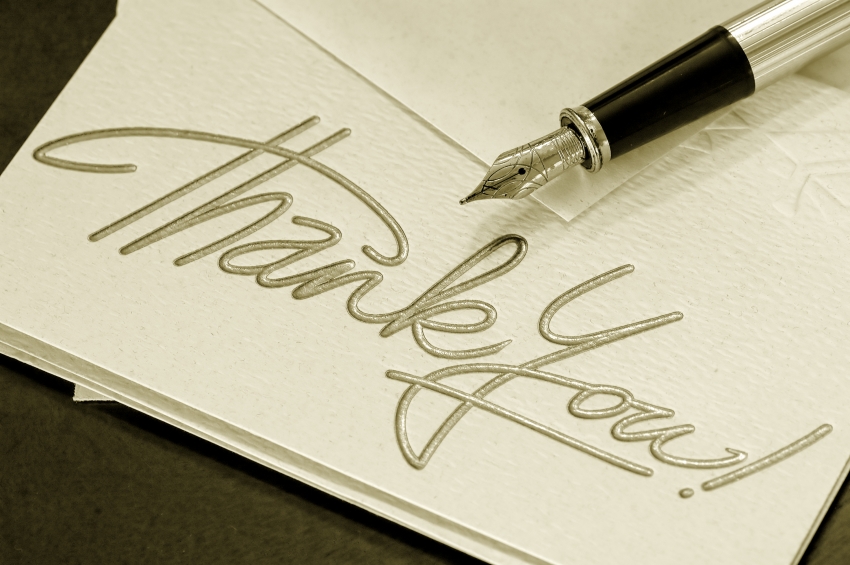 Thank you